Курахівська  гімназія №2
«Рідне місто, любимо тебе!»
Укладач
учитель початкових класів 
 Войтенко Тетяна Валеріївна
2024 р.
Войтенко Тетяна Валеріївна
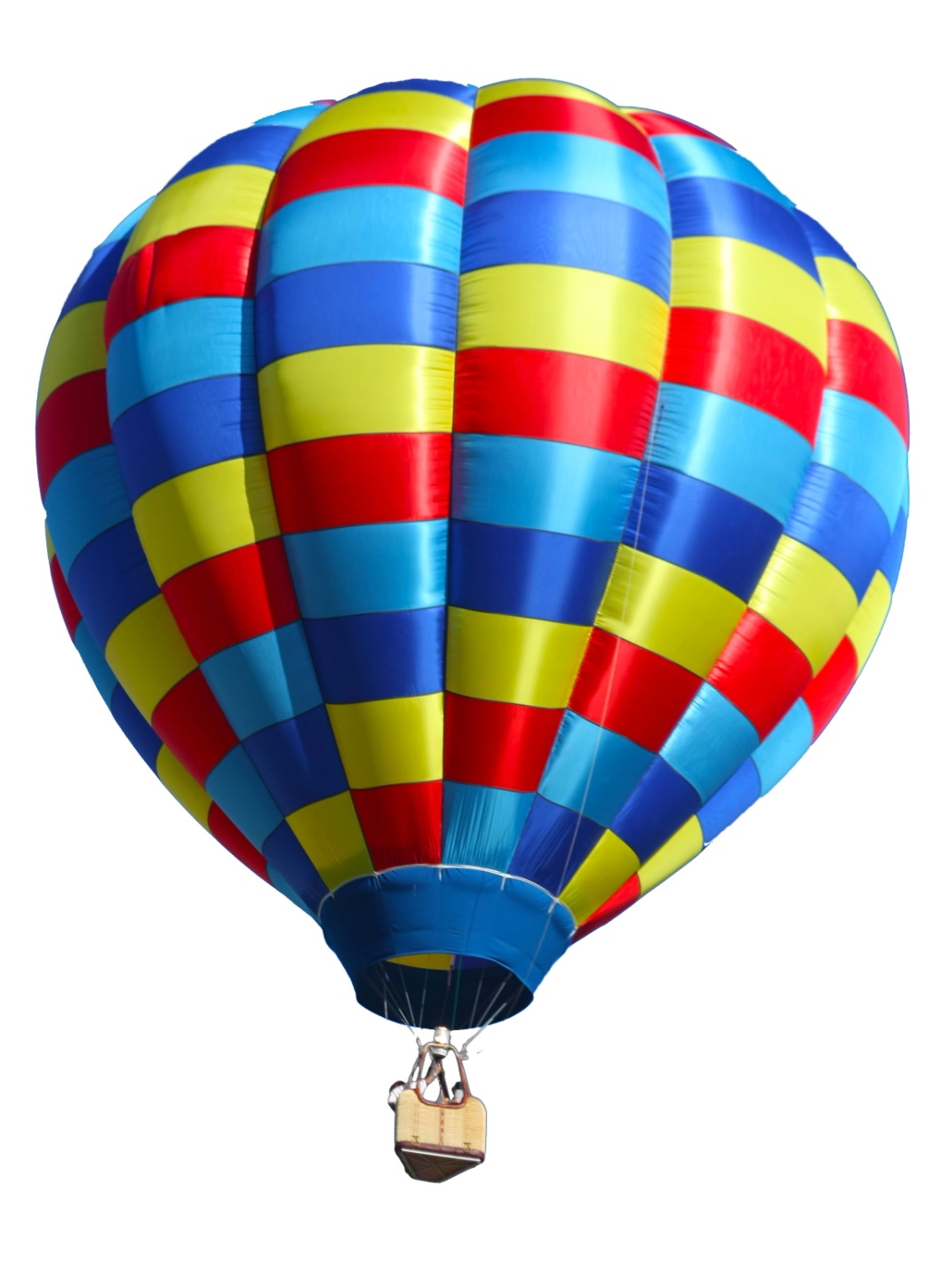 Войтенко Тетяна Валеріївна
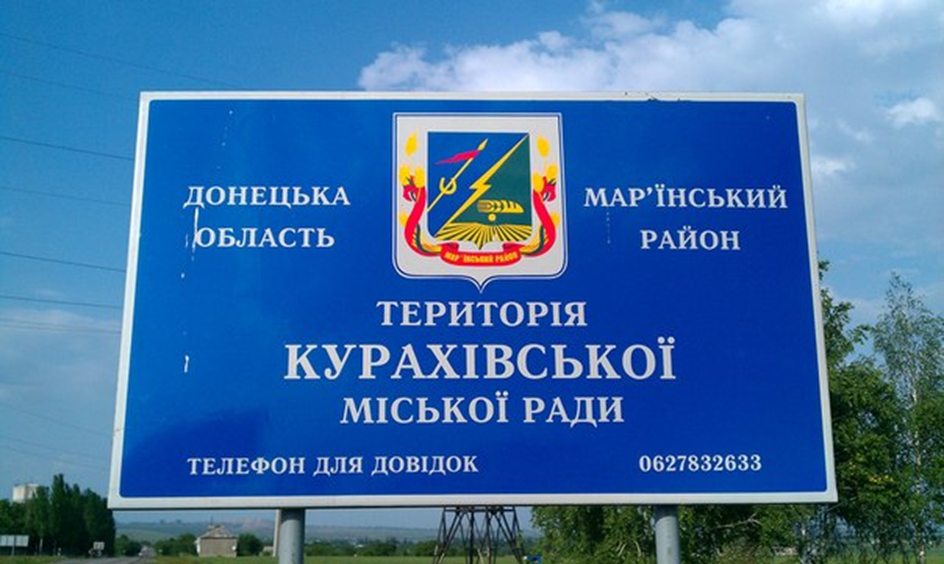 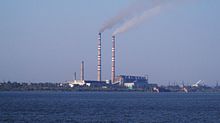 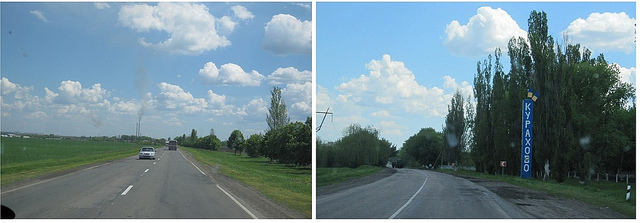 Войтенко Тетяна Валеріївна
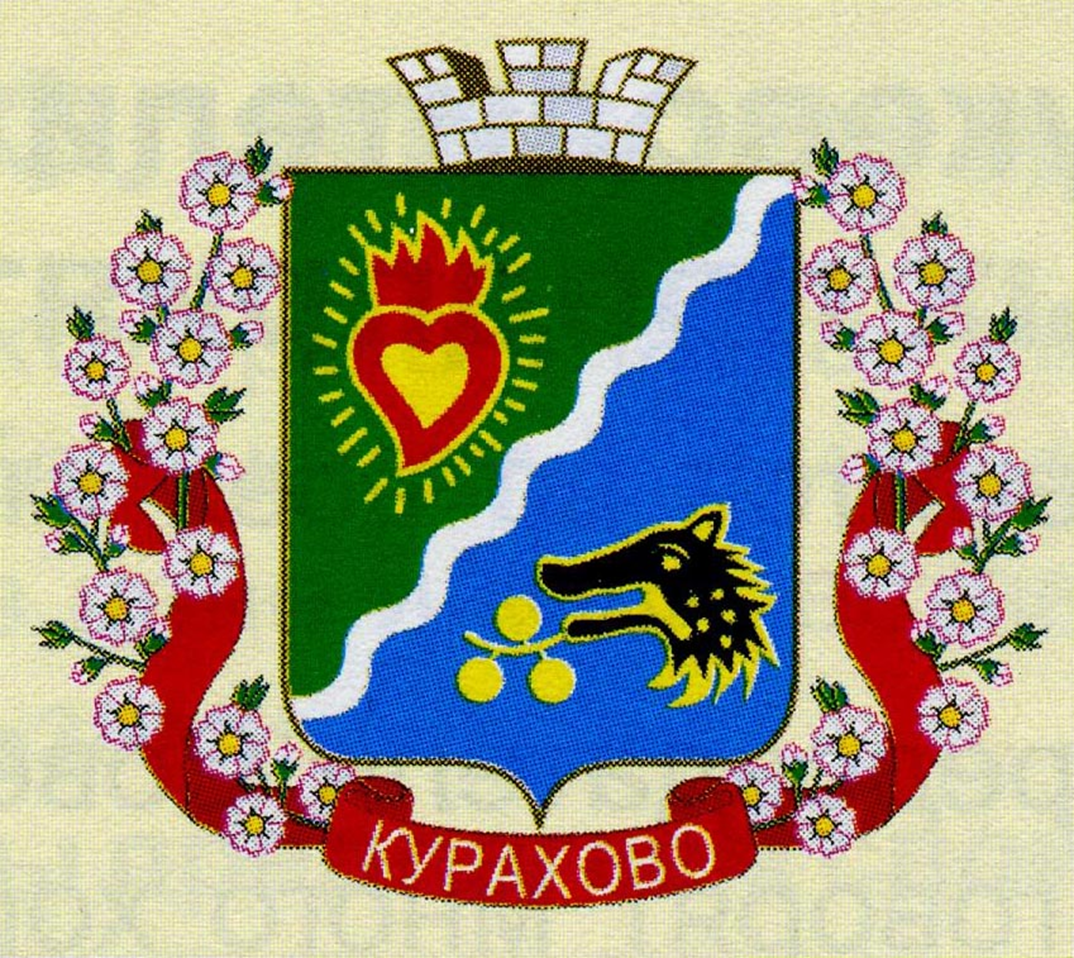 Войтенко Тетяна Валеріївна
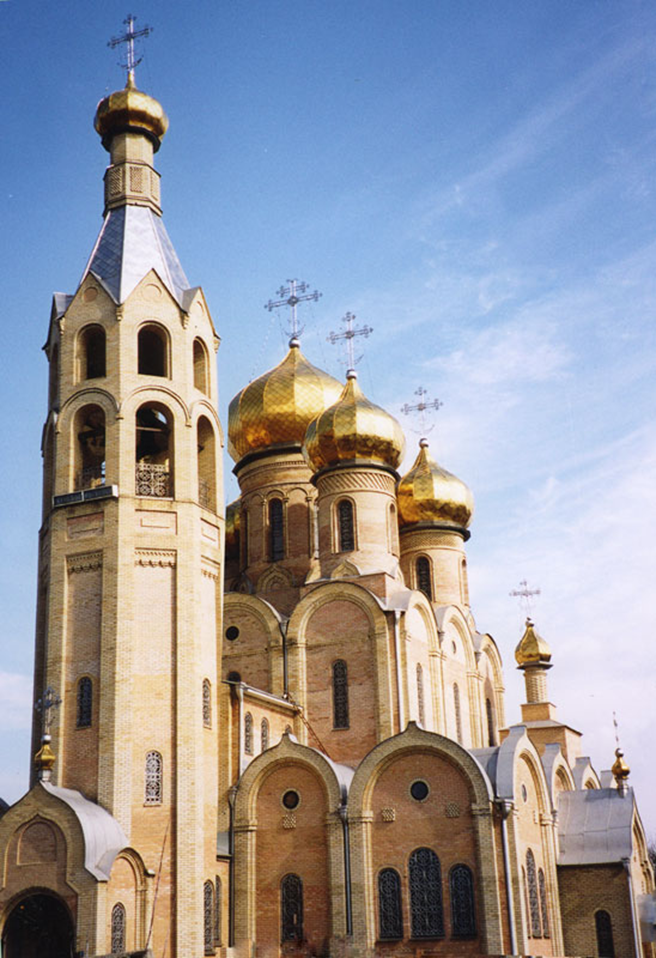 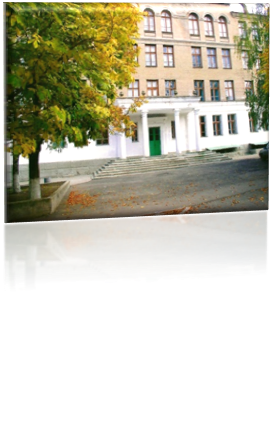 Войтенко Тетяна Валеріївна
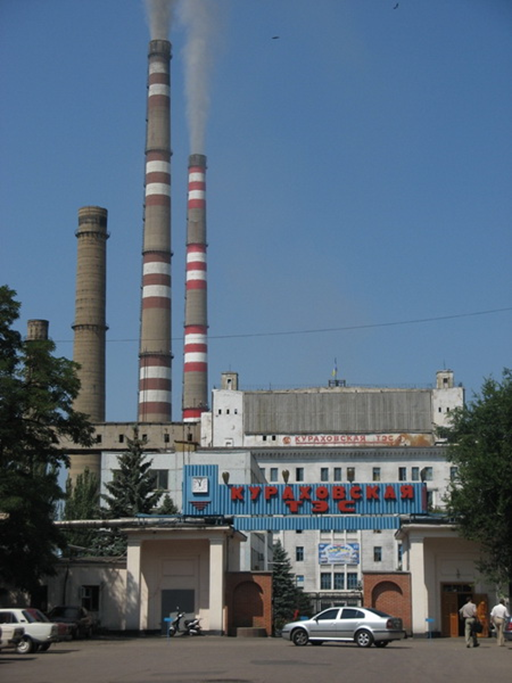 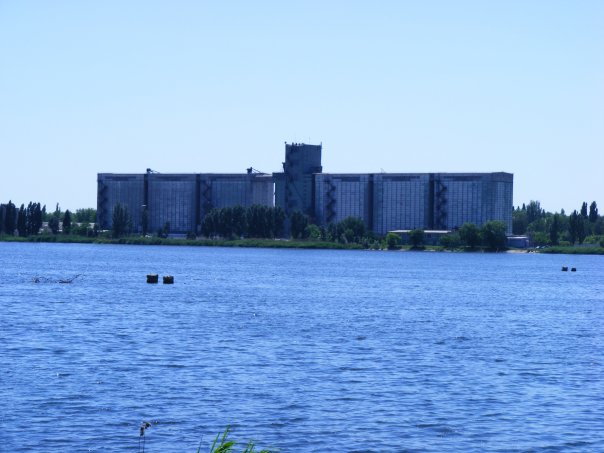 Войтенко Тетяна Валеріївна
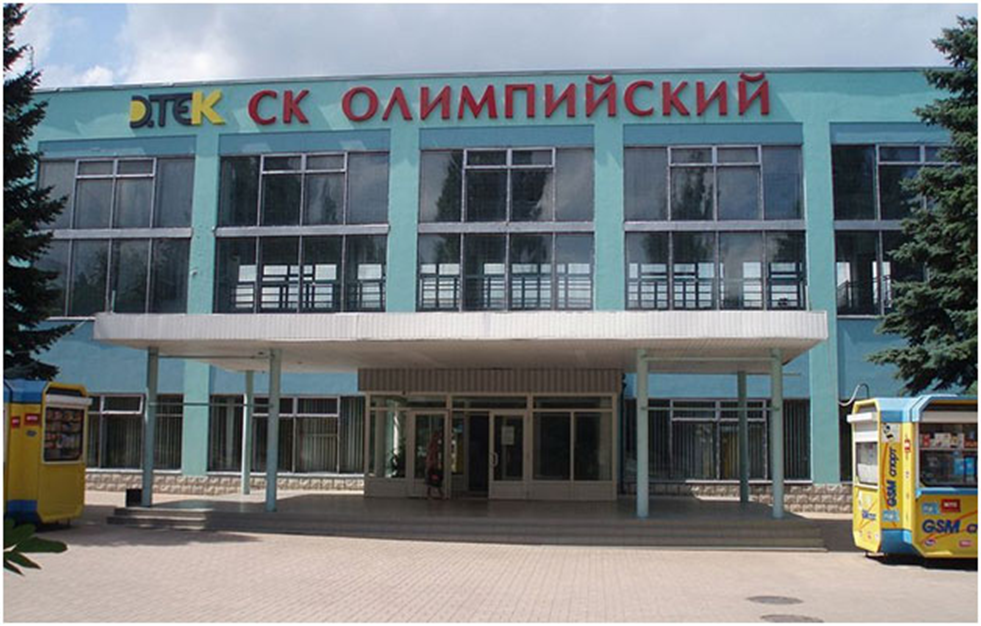 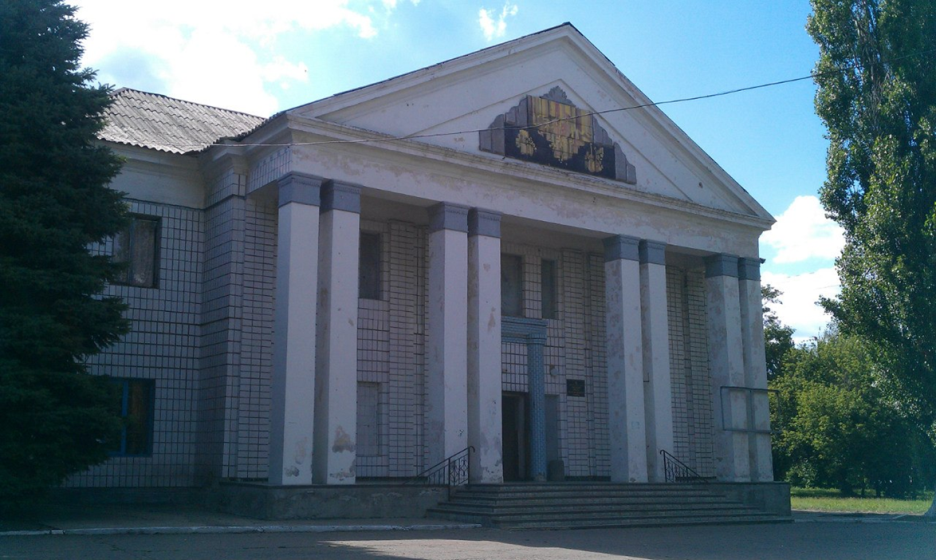 Войтенко Тетяна Валеріївна
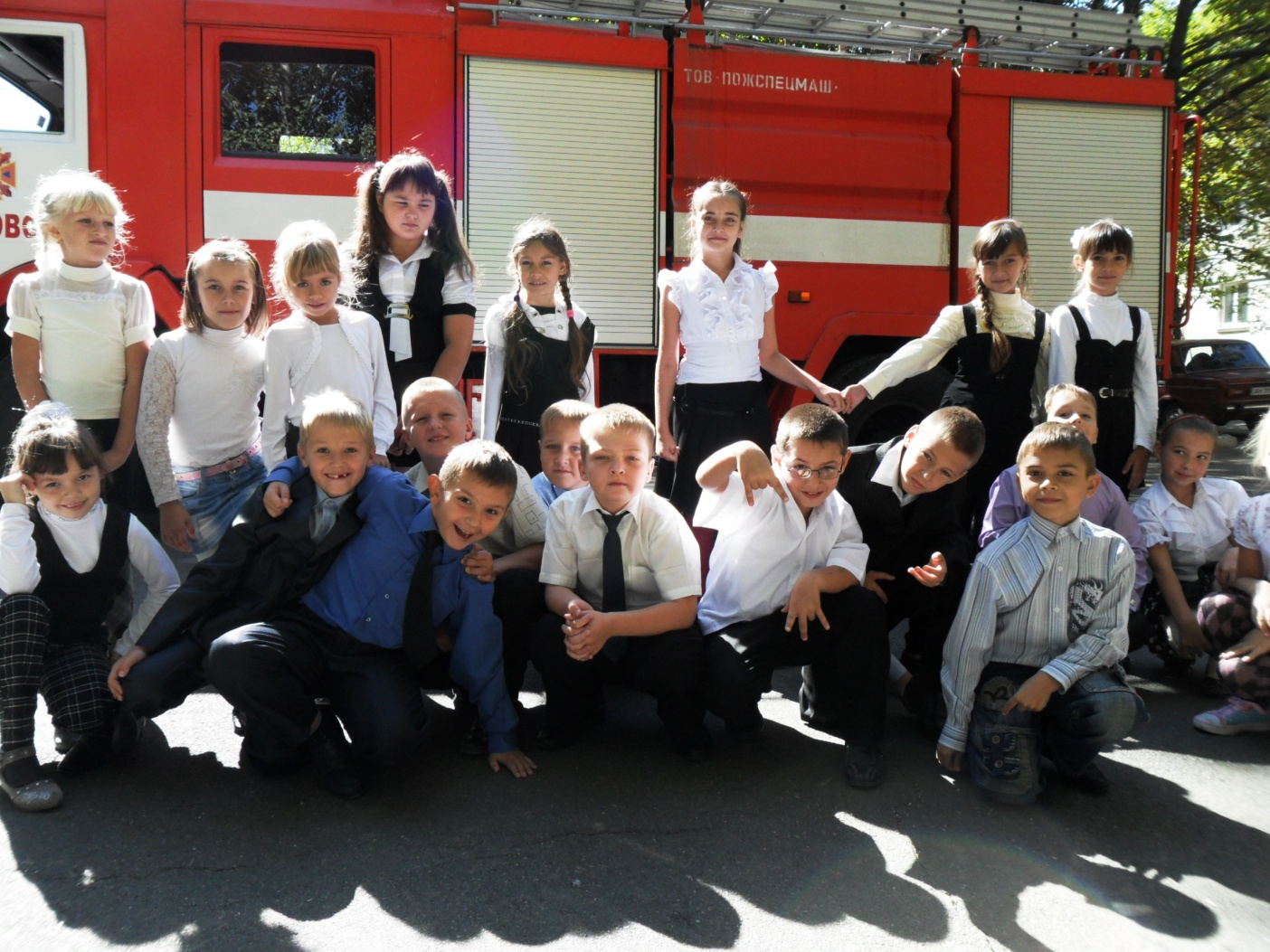 Войтенко Тетяна Валеріївна
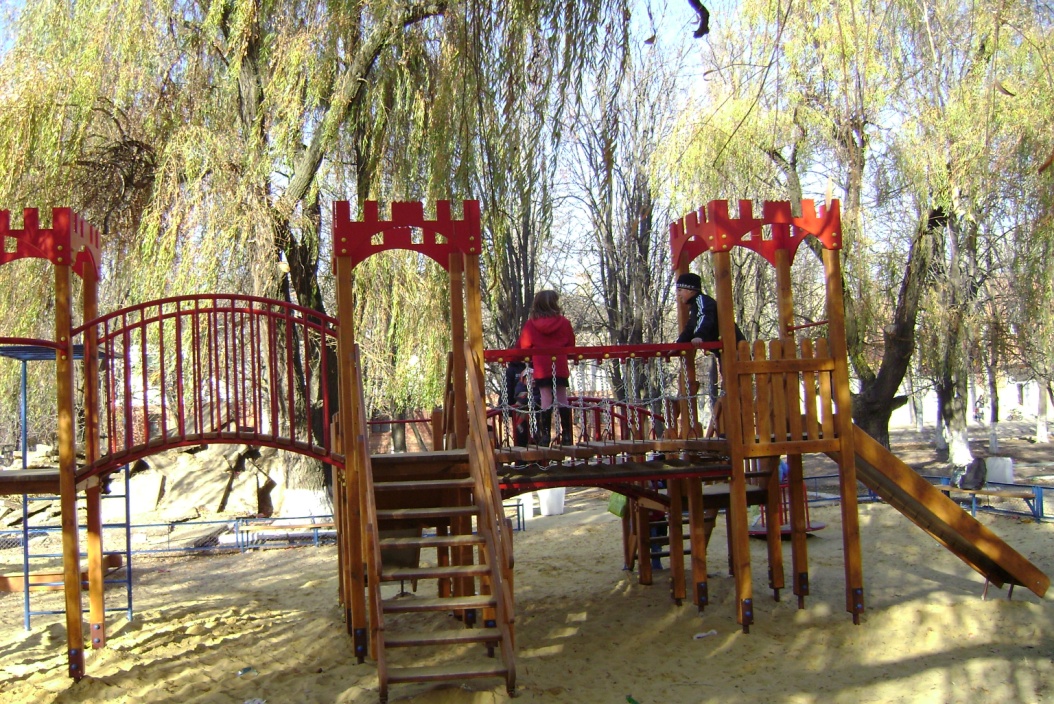 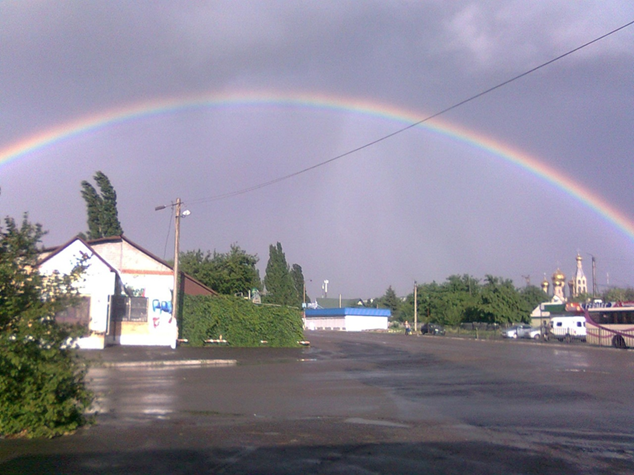 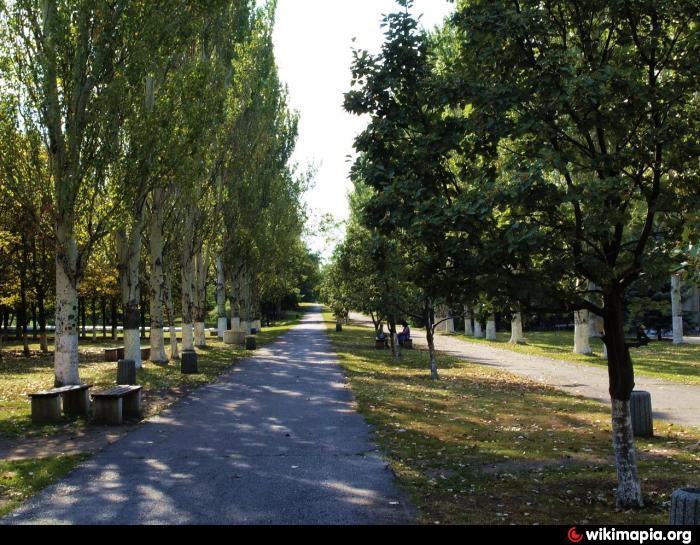 Войтенко Тетяна Валеріївна
На Донеччині є місто Курахове –
                      Славнозвісне із давніх часів,
                      Миле серцю, в душі не забуте,
                      Як легенда озер і лісів.
                                  
                     Любе місто моє, я кохаю тебе
                     За твої світанкові привіти,
                     За тополі твої, за твоїх солов’їв,
                     За усмішку весняних квітів.
Войтенко Тетяна Валеріївна